Beowulf
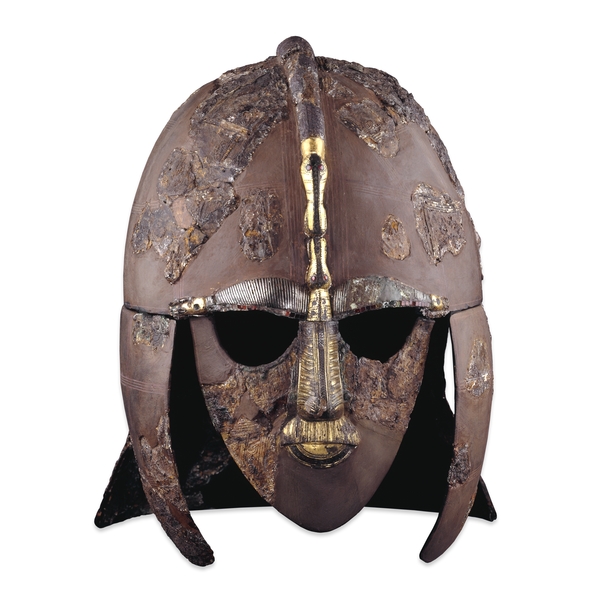 Beowulf, a Geatish warrior, defeats Grendel, a monster terrorizing a Danish meadhall. After defeating Grendel, he also defeats Grendel’s mother. Upon reterning to Geatland, he becomes King of the Geats. After ruling for fifty years, he upsets a dragon. Beowulf and another soldier named Wiglaf fight the dragon. The dragon and Beowulf are both killed as a result of the fight.
Sutton Hoo helmet, 6th Century. Courtesy of the British Museum, London.
Sixth Century (500s) Europe
The western portion of the Roman Empire fell in 476 AD, while the rest continued as the Byzantine Empire. Various Germanic and Celtic tribes controlled the northern part of Europe.
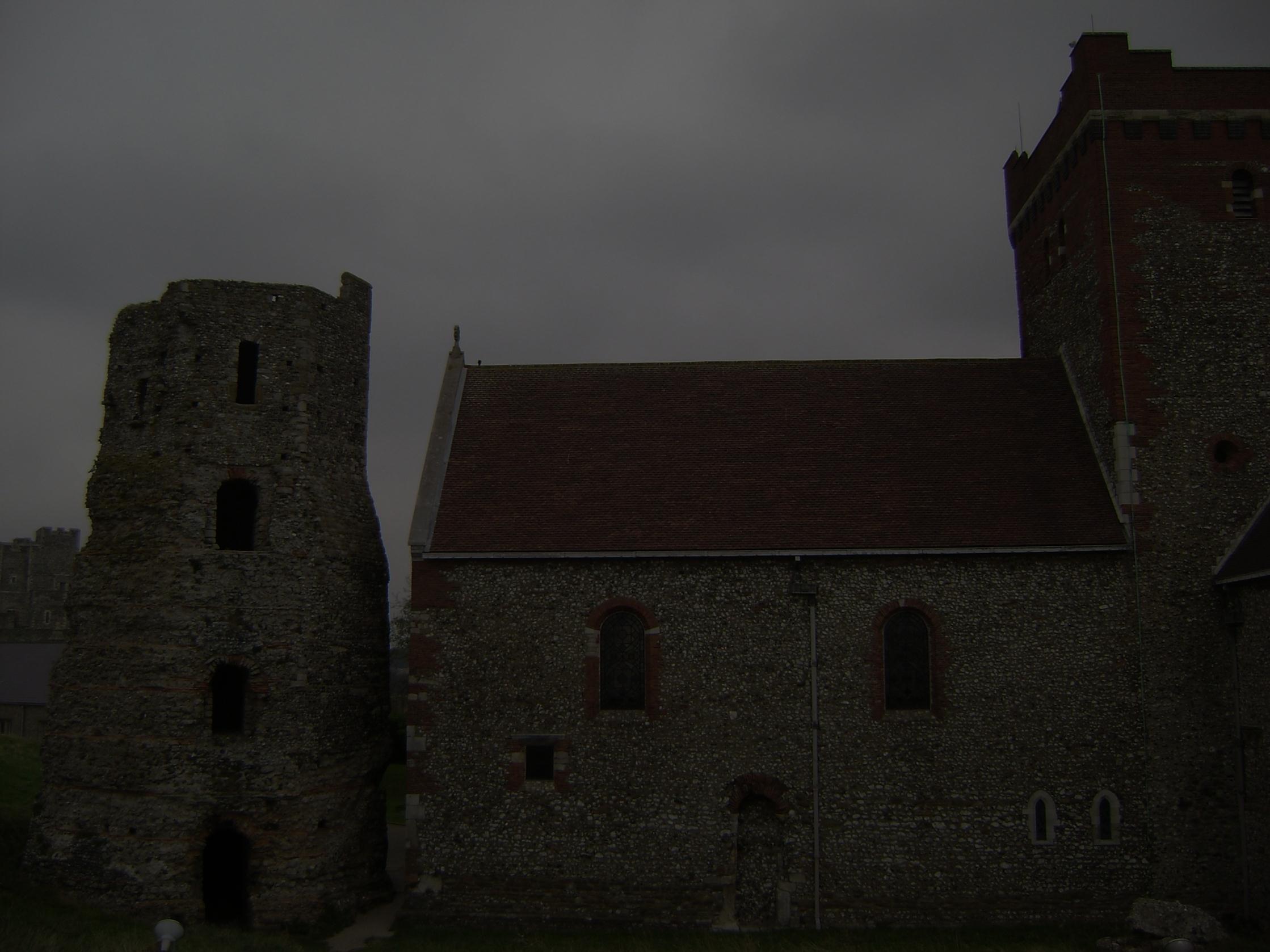 In 595 AD, Pope Gregory I sent Augustine of Canterbury (not to be confused with Augustine of Hippo, the writer of the Confessions  and City of God) to Britain as a missionary to the Angles.
Augustine founded the English Church as the first Archbishop of Canterbury. Although there had been Christians in Britain before the 500s, this was the beginning of the primary Christianization of England and English culture.
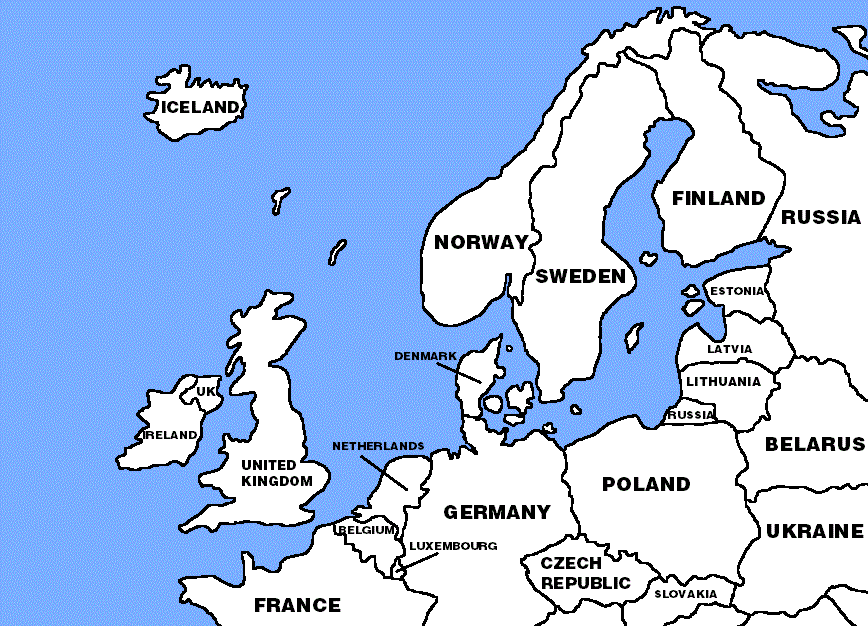 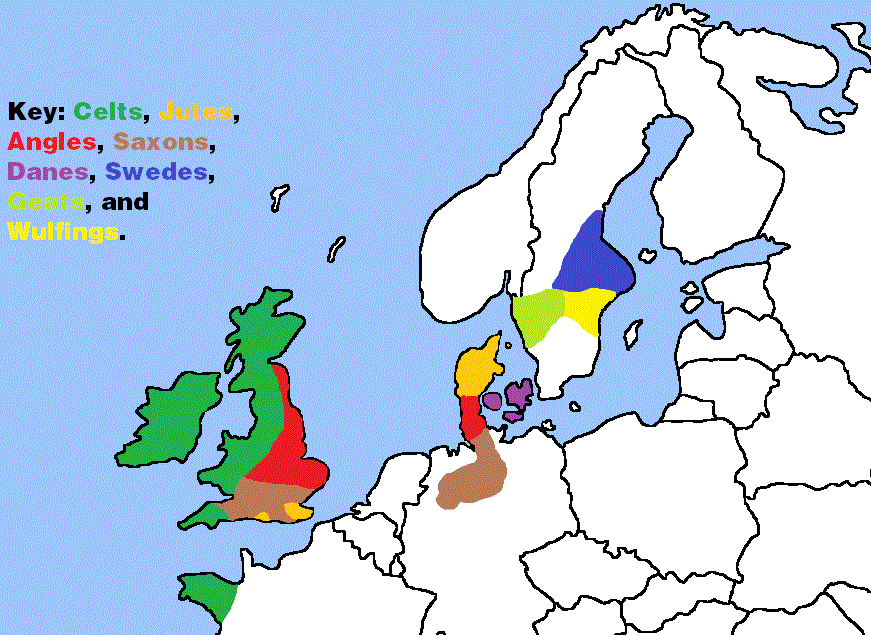 Six Celtic Nations
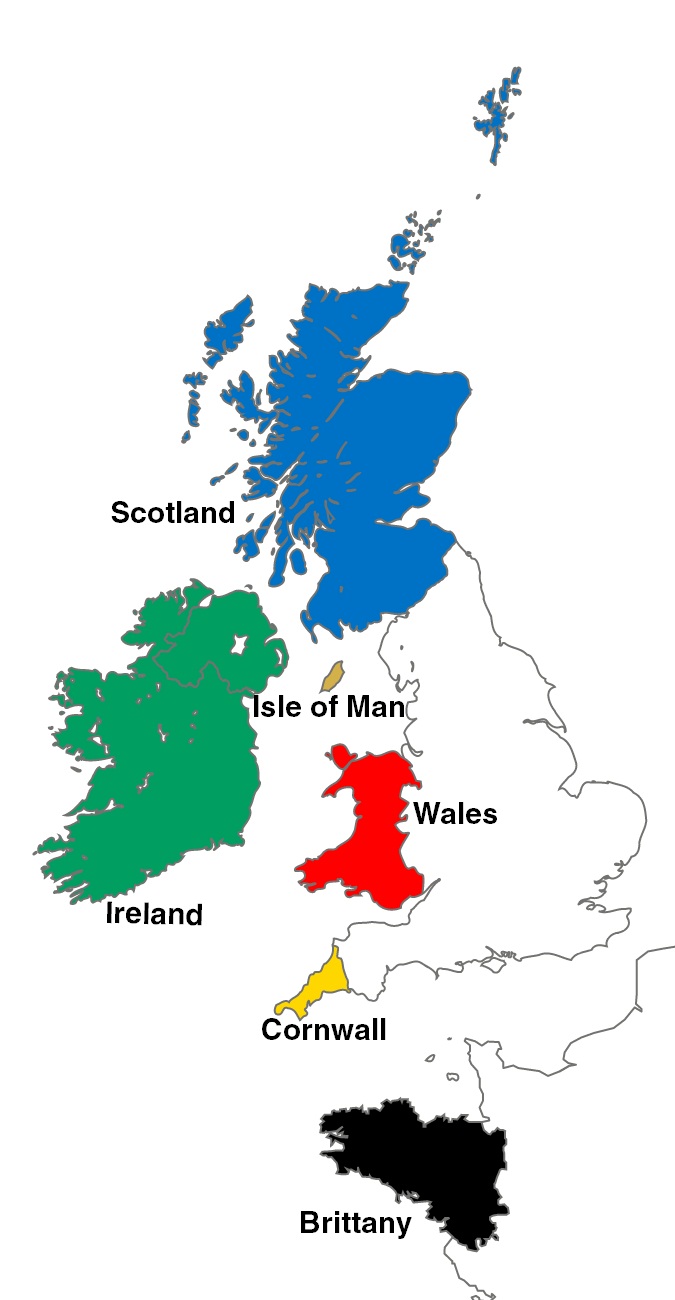 The English Language
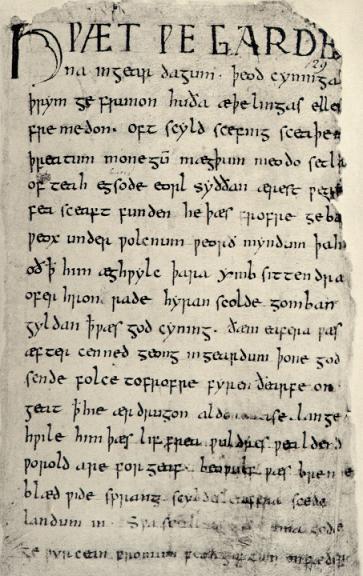 Hwæt. We Gardena    in gear-dagum, 
þeodcyninga,     þrym gefrunon,hu ða æþelingas     ellen fremedon.
Great Writers Inspire: Beowulf
Beowulf Audio:
http://writersinspire.podcasts.ox.ac.uk/content/beowulf-0
Beowulf Video:
http://podcasts.ox.ac.uk/beowulf-video